Повтор
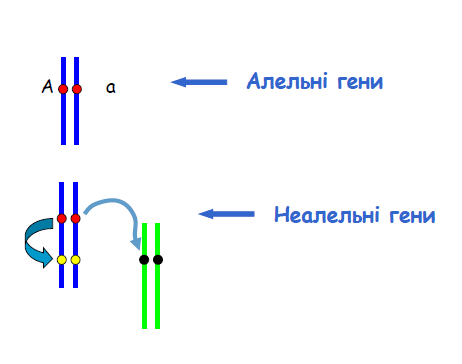 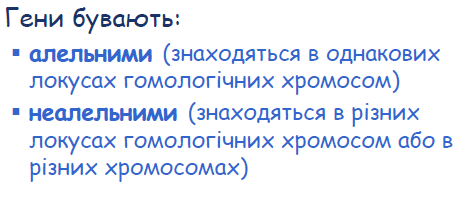 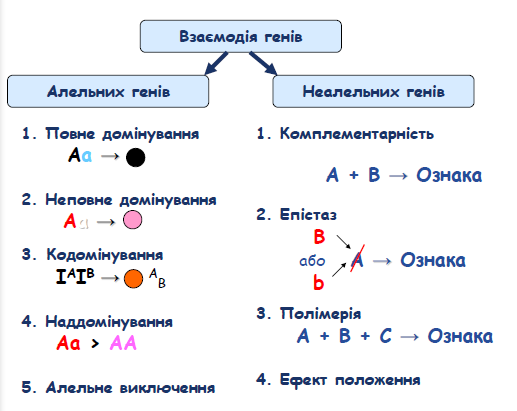 Аа
Повне домінування - один алель гена в гетерозиготі повністю приховує присутність іншого алеля (один із двох ферментів, що взаємодіють, є значно активнішим). Саме тому усі гібриди першого покоління подібні і за фенотипом і за генотипом.
3
Неповне домінування
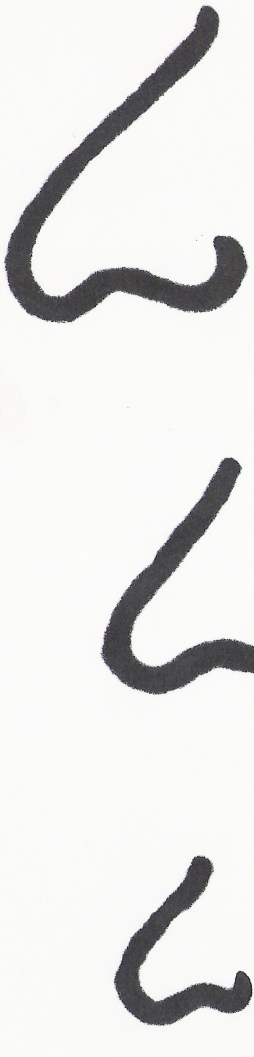 Неповне домінування пов’язано із проміжним проявом ознаки при гетерозиготному стані алелів (Аа). 

За неповним домінуванням у людини успадковуються 
величина носа
випуклість губ
розміри рота і очей
відстань між очима… 
Неповне домінування виявляється у багатьох ознаках і тих випадках, коли ферменти, що взаємодіють, незначно відрізняються за своєю активністю
АА




Аа !



аа
4
Кодомінування
Кодомінування — це така взаємодія алельних генів, за якої в гетерозиготному стані опиняються і працюють разом два домінантних гени одночасно, тобто кожний алель детермінує свою ознаку
5
IA →    А      
I → IB →     В
       I0 →
Групи крові в системі АВ0
А > 0
  =       
  В > 0
IA IB
А


В
Алельні гени, що визначають групи крові за системою АВ0, знаходяться в дев’ятій парі хромосом людини
IV група крові
Люди із четвертою групою крові - приклад кодомінування
6
Групи крові системи MN
Із розвитком методів генетичного аналізу на рівні білків у людини було відкрито багато прикладів кодомінування
Групи крові системи MN – ще один приклад
7
ММ               ММ
NN               NN
MM               NN
ММ               ММ
NN                NN
MN                MN
У родинах, де батьки мають групи крові М і N, в усіх дітей група крові — MN, причому обидва домінантних алеля М і N функціонують разом
[Speaker Notes: По такому же типу наследуются многие функциональные белки и ферментные системы людини.]
Множинний алелізм
Успадкування за типом кодомінування пов’язано із проблемою множинного алелізму 
Фенотиповий прояв кожної менделюючої ознаки базується на взаємодії в генотипі двох алельних генів. Однак кількість алелів у людських популяціях далеко не завжди дорівнює двом
9
[Speaker Notes: Для групп крови системы MN их два, а для групп крови системы АВО существует не два, а три аллеля: А, В и 0. По несколько аллелей известно для гемоглобина и для многих ферментных систем.]
Скільки б алелів не існувало в популяції, ознака в конкретному організмі визначається сполученням лише двох із них 
Явище множинного  алелізму визначає фенотипову гетерогенність людських популяцій, це одна з основ різноманіття генофонду людини 
В основі цієї множинності полягають генні мутації (корисні, нейтральні, шкідливі), які змінюють послідовність азотистих основ молекули ДНК у ділянці, що відповідає даному гену
10
[Speaker Notes: . Последние являются причиной наследственных патологий, связанных с множественным аллелизмом. Например, известна мутация, из­меняющая структуру одной из цепей белка гемоглобина за счет того, что код глутаминовой кислоты в концевом участке гена трансформируется в код аминокислоты валин. Эта замена ста­новится причиной возникновения наследственой патологии — серповидноклеточной анемии.
HbA –нормальный гемоглобин
HbS – аномальный гемоглобин
HbS HbS – особи не жизнеспособны
HbA HbS – оба гена проявляют себя.]
Наддомінування
Наддомінування — проявляється в тому випадку, коли домінантний алель у гетерозиготному стані проявляється сильніше, ніж у гомозиготному (Аа > АА)
Це поняття корелює із ефектом гетерозису і пов’язане із такими складними ознаками, як життєздатність, загальна тривалість життя та ін.
11
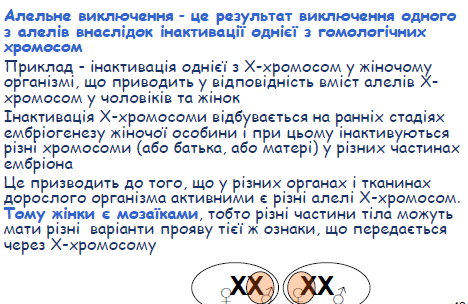 Комплементарність
Комплементарність — це такий тип взаємодії, за якої за ознаку відповідають декілька неалельних генів, причому різне сполучання домінантних і рецесивних алелів у їхніх парах змінює фенотиповий прояв ознаки
                      Наприклад,
  А_bb → ознака 1       ааВ_ → ознака 3
  А_В_ → ознака 2       ааbb → ознака 4
13
А_В_ → нормальний слух
аа_ _ → глухота 
_ _ bb → глухота
Глухі батьки 
                           aaBB                         AAbb
Нормальний слух    AaBb     AaBb
14
[Speaker Notes: Так, чтобы человек имел нор­мальный слух, необходима согласо­ванная деятельность нескольких пар генов, каждый из которых может быть представлен доминантными или ре­цессивными аллелями. Нормальный слух развивается только в том случае, если каждый из этих генов имеет хотя бы один доминантный алель в дипло­идном наборе хромосом. Если хотя бы одна пара аллелей представлена рецес­сивной гомозиготой, то человек будет глухим.]
Полімерія
Полімерія — зумовленість певної ознаки декількома парами неалельних генів, що мають однакову дію. Такі гени мають назву полімерних
15
Ефект положення
Ефект положення — взаємний вплив генів однієї хромосоми, що знаходяться у її рядом розташованих локусах. 
Антиген «резус-фактор» (Rh+) зумовлений дією трьох генів C, D, E. 
При однаковому генотипі CcDDEe, але різному взаємному розташуванні генів у хромосомах синтезується різна кількість антигена: 
     СDE/сDe – багато антигена Е, але мало С; СDе/сDE – навпаки, мало Е і багато С.
С             с
c              C
D             D
D             D
E             e
е             Е
16
Під епістазом розуміють пригнічення неалельним геном (епістатичним) дії іншого гена, який називають гіпостатичним. Така взаємодія називається епістазом, або супресіе.ю генів. Пригнічуючий ген – інгібітор, або супресор. Пригнічення можуть викликати як домінантні, так і рецесивні гени. Залежно від цього розрізняють епістаз домінантний і рецесивний. Якщо домінантний ген пригнічує фенотиповий прояв неалельного до нього домінантного гена – це домінантний епістаз, а епістатичний ген – це ген-супресор. Якщо рецесивний ген пригнічує дію неалельного до нього домінантного гена, епістаз називають рецесивним. У цьому разі рецесивні гени є інгібіторами. Ген-супресор стає епістатичним геном, а пригнічений ген – гіпостатичним.
Якщо ген-супресор рецесивний, то виникає криптомерія (від грец. хріштад - таємний, прихований). У людини таким прикладом може бути "бомбейський феномен".
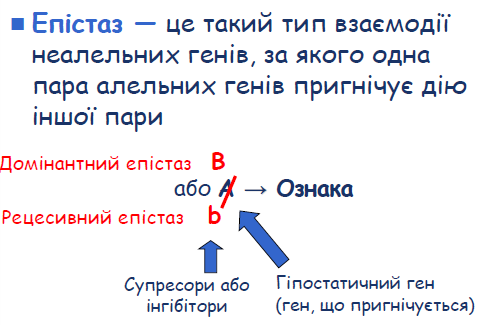 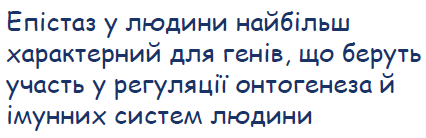 Виявлення епістазу в людини можна проілюструвати на такому прикладі. Ген, який зумовлює групи крові за системою АБО, кодує не тільки синтез специфічних білків, що характерні для певної групи крові, але і їх вміст у слині та інших секретах. Проте при наявності у гомозиготному стані рецесивного гена за іншою системою крові – системою Люїс – виділення специфічних білків у слині та інших секретах є пригнічене.


Іншим прикладом епістазу в людини може бути так званий "бомбейський феномен" в успадкуванні. В одній індійській сім'ї був описаний незвичний родовід за успадкуванням груп крові. Відомо, що у матері була перша група крові, у батька – друга, а в їхньої дочки – четверта. У батьків матері перша і третя групи крові, у її сибсів – перша і третя. Оскільки у дочки четверта група крові (АВ), то ген Iа вона мала б отримати від одного з батьків (зокрема, від батька, у якого II група крові), а ген IВ від іншого (матері). Проте фенотипово матір повинна мати І групу крові. Як можна пояснити це явище? Вчені припустили, що у матері у генотипі був наявний ген IВ (що побічно підтверджується наявністю цього гена й у сибсів одного з батьків), але його прояв був пригнічений геном-супресором, який у гомозиготному стані мав епістатичну дію. У результаті епістазу ген IВ не проявився у фенотипі (не синтезувався еритроцитарний білок β, тобто у жінки виявилась І група крові). "Бомбейський феномен" був виявлений у 1952 р. серед індусів, які живуть на околицях Бомбею (звідси, власне, й назва). Таке рідкісне явище трапляється у співвідношенні 1:13 000.
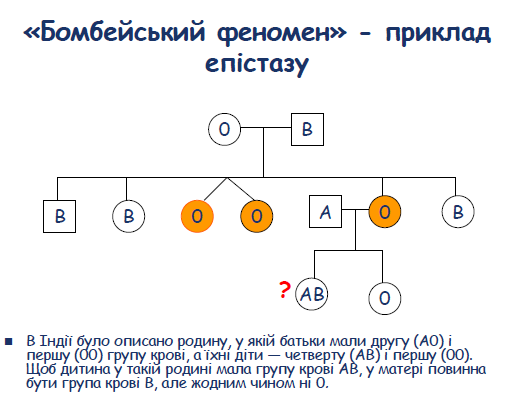 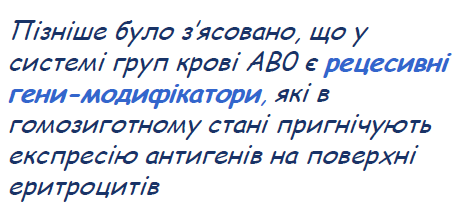 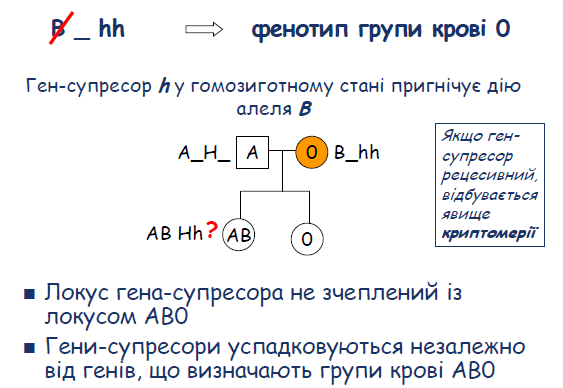 Бомбейський феномен (Oh), є прикладом неалельної взаємодії (рецесивний епістаз) гену h з генами, що відповідають за синтез аглютинінів на поверхні еритроцитів. Вперше був виявлений доктором Бхенде (Y.M.Bhende) у 1952 році у індійському місті Бомбей. У людей, у яких даний ген знаходиться в стані рецессивної гомозиготи hh, в той час, коли в нормі ці гени перебувають у домінантному стані НН. При hh на мембрані еритроцитів не синтезуються агглютіногени. Відповідно на таких еритроцитах не утворюються аглютиноген A і B, оскільки епістатичний ген пригнічує цей синтез. Фенотипово їх кров першої групи. Це призводить до того, що носії даного типу крові є універсальними донорами – їх кров може переливатися будь-якій людині, якій вона потрібна (природно, з урахуванням резус-фактора), але в той же час, їм самим може переливатися виключно кров людей з таким же «феноменом». У людей з такою групою виробляються антитіла на антигени А, В, Н.
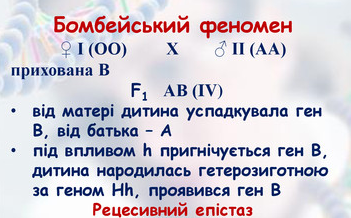 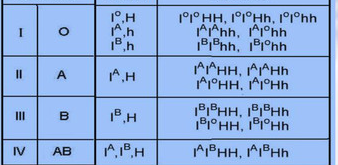 1. У людини антигени системи АВО знаходяться не тільки в еритроцитах, але й в інших клітинах тіла. У частини людей (секретари) водорозчинні форми цих антигенів виділяються зі слиною й іншими рідинами. У іншої частини людей (несекретори) у слині та інших виділеннях цих антигенів немає. АВО детерміновані множинною алеллю IO, IA, IB, а наявність антигенів А і В у слині — домінантним геном Se (Secretor).
1. Батьки не мають антигенів А і В в слині, їх генотипи: IAIBsese і IOIOSese. Яка вірогідність того, що їхня дитина матиме антиген А в слині?
2. Під час дослідження крові й слини чотирьох членів родини встановлено: мати має антиген В в еритроцитах, але не має його в слині; батько має антиген А в еритроцитах і слині; перша дитина має антигени А і В в еритроцитах, але не має їх у слині; друга дитина має І групу крові. Визначте генотипи батьків.
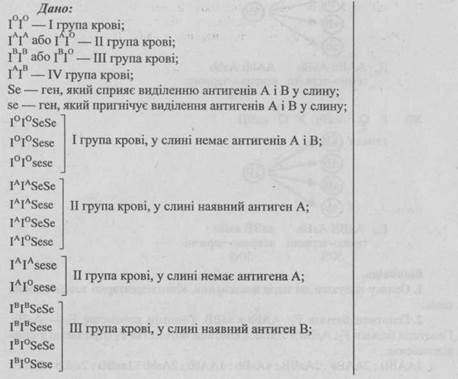 Розв’язання
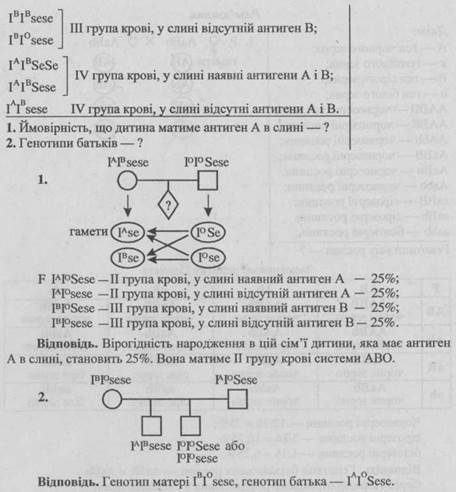 2. Жінка з групою крові АВ, несекретор має в слюні антиген Lea виходить заміж за чоловіка з АВ групою крові, секретора, в слині якого виявлено антиген Leb та антигени А і В. Які комбінації за антигенним складом секреторних виділень можуть виникнути у їхніх майбутніх дітей?
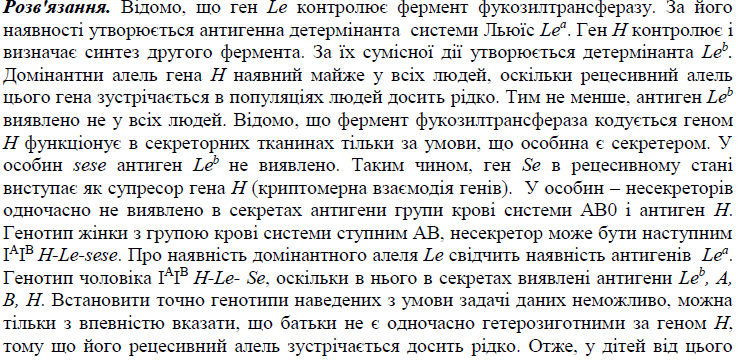 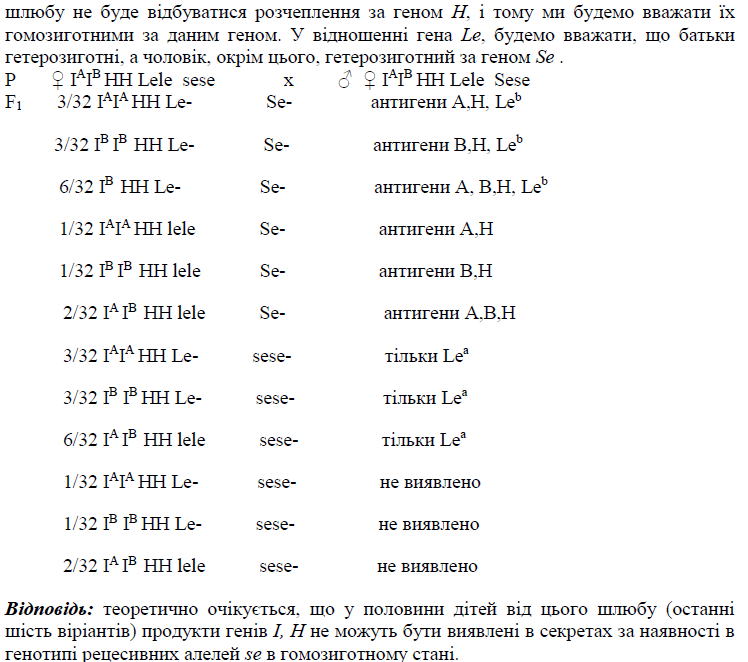 3. Бомбейський феномен полягає в тому, що в сім’ї, де батько мав І групу крові, а мати — III, народилася дівчинка з І групою крові. Вона вийшла заміж за чоловіка з II групою крові, і в них народилися дві дівчинки — з IV і І групою крові. Доведено, що окремі люди з групою крові О є носіями гена групи крові В (або А). Ймовірно, що ці люди гомозиготні за рідкісним епістатичним геном х, спроможним пригнічувати дію генів, що визначають групу крові А і В.
1. Встановіть імовірні генотипи всіх трьох поколінь.
2. Визначте імовірність народження дітей з І групою крові в сім’ї першої внучки, якщо вона одружиться з чоловіком, що має такий же генотип.
3. Визначте імовірні групи крові в дітей другої внучки, якщо вона одружиться з чоловіком, що має III групу крові, дигетерозиготним за епістатичним геном і геном групи крові.
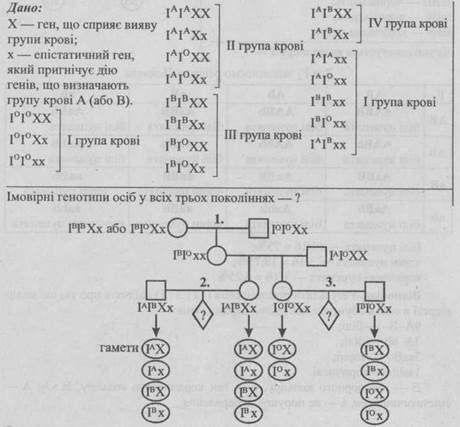 Розв’язання
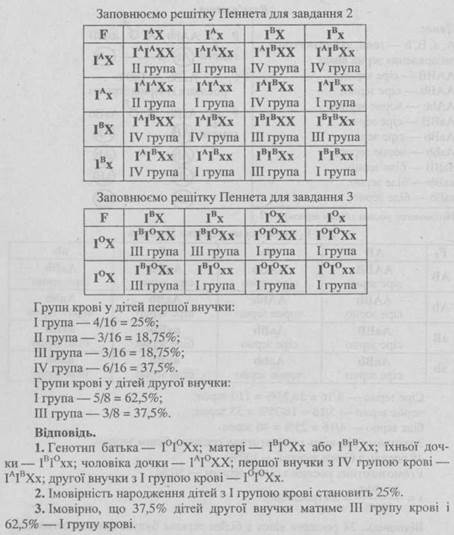